Metode Terbuka
Metode Akolade vs Metode Terbuka
Metode bracketing (akolade) : 
	- akar terletak di dalam sebuah interval yang dijelaskan oleh batas atas dan batas bawah. 
	- penerapan metode berulang kali akan menghasilkan akar yang kian mendekati harga sebenarnya. Cara demikian dikatakan konvergen karena ia bergerak kian mendekati kebenaran ketika komputasi berlanjut

Metode terbuka (open methods):
	- didasarkan pada rumusan yang membutuhkan sebuah akar tunggal dari x, atau dua harga yang tidak perlu mengurung akar
	- Oleh sebab itu, metode terbuka terkadang divergen atau bergerak menjauhi akar sebenarnya ketika komputasi berlanjut
Metode Akolade vs Metode Terbuka
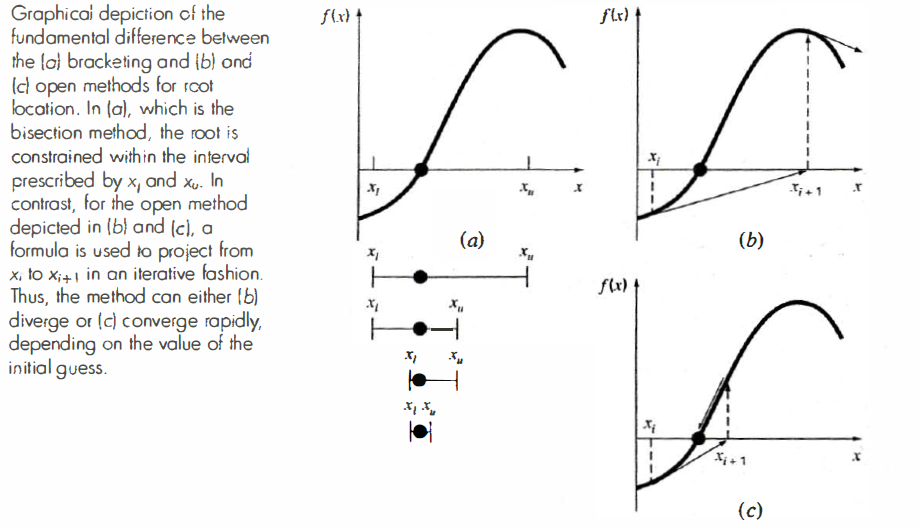 Iterasi Satu Titik Sederhana
Iterasi satu titik sederhana :
	- mengatur kembali fungsi f(x)=0 sedemikian sehingga x berada pada ruas kiri persamaan : x= g(x)

Contoh:
Iterasi Satu Titik Sederhana
Persamaan x=g(x) memberikan sebuah rumus untuk meramalkan sebuah harga dari x, sebagai fungsi dari x. Jadi dengan sebuah tebakan awal pada akar xi, persamaan x=g(x) dapat digunakan untuk menghitung taksiran baru xi+1 seperti yang dinyatakan oleh rumus iterasi: xi+1 = g(xi) 

Metode iterasi satu titik bisa konvergen tergantung dari tebakan awal dan bagaimana perilaku fungsi
Iterasi Satu Titik Sederhana
Contoh:
	Fungsi dipisahkan dan dinyatakan dalam bentuk persamaan 

Dengan tebakan awal x0=0, iterasi menghasilkan:
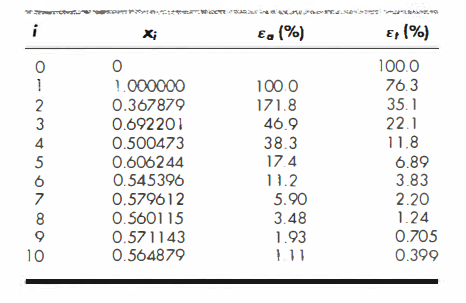 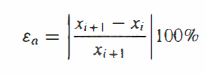 Kesalahan relatif kira-kira 0.5 hingga 0.6 dari kesalahan iterasi sebelumnya: disebut konvergensi linear
Metode Newton-Raphson
Paling banyak digunakan dari semua rumusan penempatan akar

Jika tebakan awal dari akar adalah xi, sebuah garis singgung dapat diperluas dari titik [xi, f(xi)]. Titik dimana garis singgung ini memotong sumbu x biasanya menunjukkan sebuah taksiran perbaikan dari akar
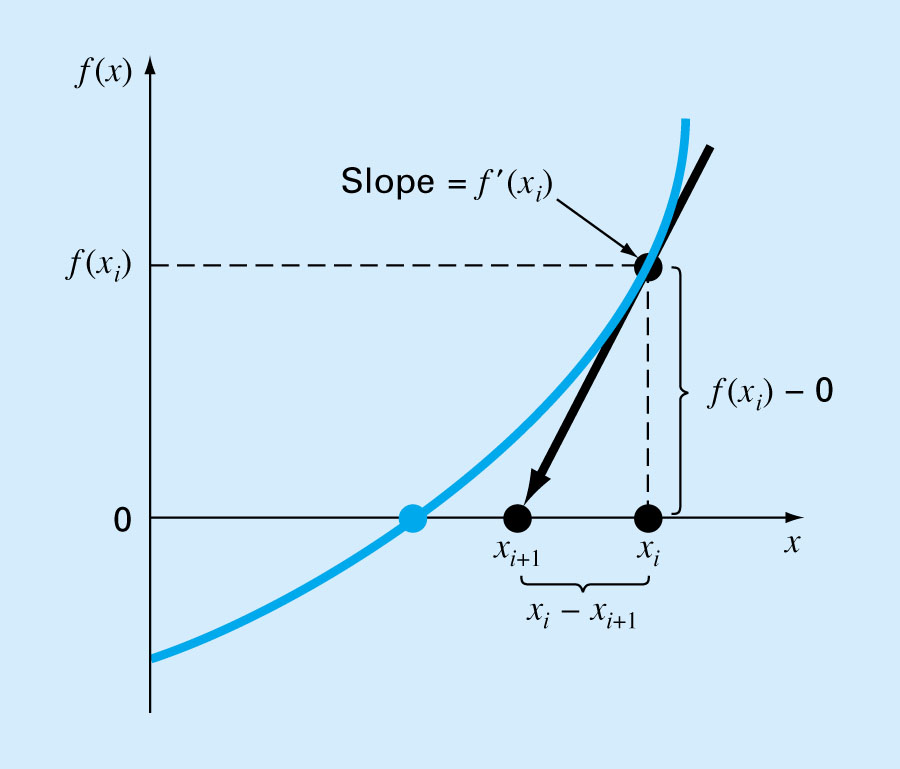 Metode Newton-Raphson
Contoh: gunakan metode N-R untuk menaksir akar dari                           
                                      menggunakan tebakan awal x0=0. 
Solusi: 
Turunan pertama dari fungsi :
Substitusi ke persamaan:
Menjadi:
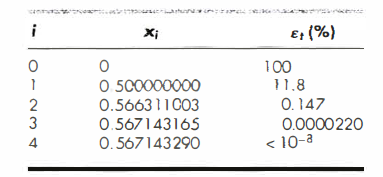 Dimulai dengan tebakan awal x0=0, iterasi menghasilkan :
Analisis Kesalahan Metode N-R
Metode N-R adalah konvergen secara kuadratik (konvergensi kuadratik), artinya secara kasar kesalahan itu sebanding dengan pangkat dua dari kesalahan sebelumnya :
Jebakan Pada Metode N-R
Kadang-kadang metode N-R konvergen sangat-sangat lambat
Contoh:
	Mencari akar positif dari f(x)= x10 -1 dengan tebakan awal x0=0.5
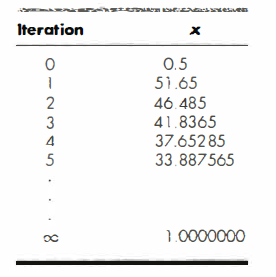 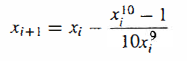 Jebakan Pada Metode N-R
Metode N-R 
	- tidak selalu konvergen
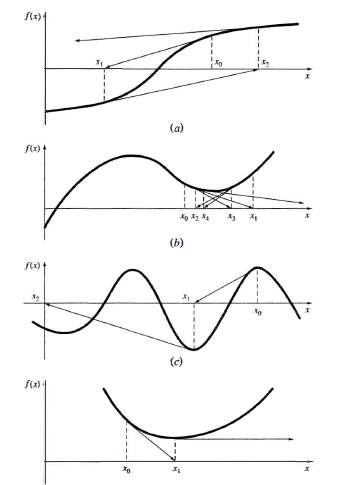 Metode Secant
Masalah dalam metode Newton Raphson adalah evaluasi turunan. Jika fungsi terlalu sukar untuk dievaluasi, maka turunan didekati oleh suatu diferensi terbagi hingga :
Subtitusi ke pers :
Rumus Metode Secant
Metode Secant
Metode Secant:
	- memerlukan dua taksiran awal x
	- mirip dengan metode Newton Raphson dalam arti suatu taksiran akar diramalkan oleh ekstrapolasi sebuah garis singgung dari fungsi terhadap sumbu x
	- tidak selalu konvergen
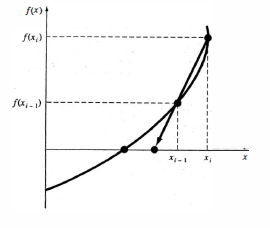 Akar Ganda
Contoh Persamaan akar ganda:
	f(x)=(x-3)(x-1)(x-1) mempunyai dua akar dobel (bersekutu)
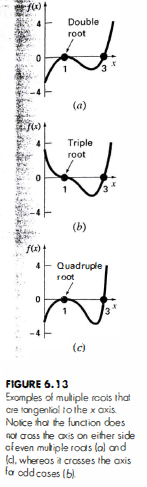 Akar ganda ganjil memotong sumbu x
Akar ganda genap tidak memotong sumbu x
Newton Raphson Yang Dimodifikasi
Metode Newton Raphson yang dimodifikasi untuk akar-akar ganda: